Gedragsverandering
IBS Mijn Onderneming
Les 1  Water en energie
23-11-2022
Water & Energie Mijn Onderneming
1
Wat zijn je verwachtingen en wensen?
Aanleiding
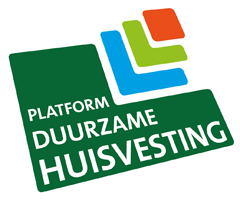 https://www.platformduurzamehuisvesting.nl/
https://youtu.be/W4UfuJPP1OQ
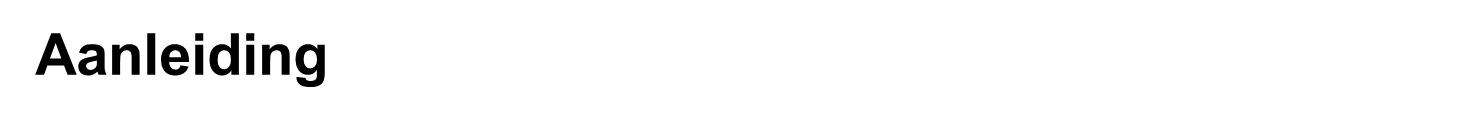 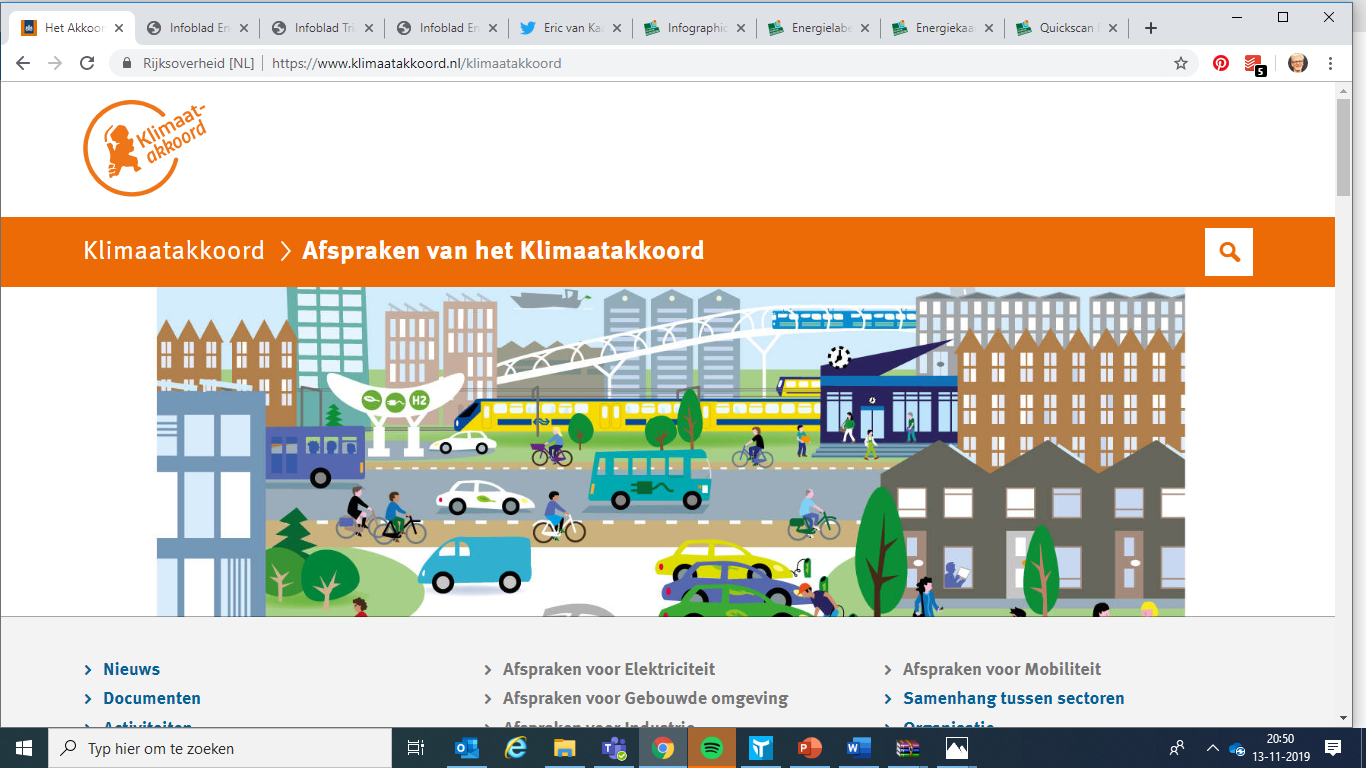 Twee klimaattafels zijn het belangrijkst als het gaat om het verduurzamen van huisvesting:
Gebouwde omgeving
Elektriciteit
www.klimaatakkoord.nl
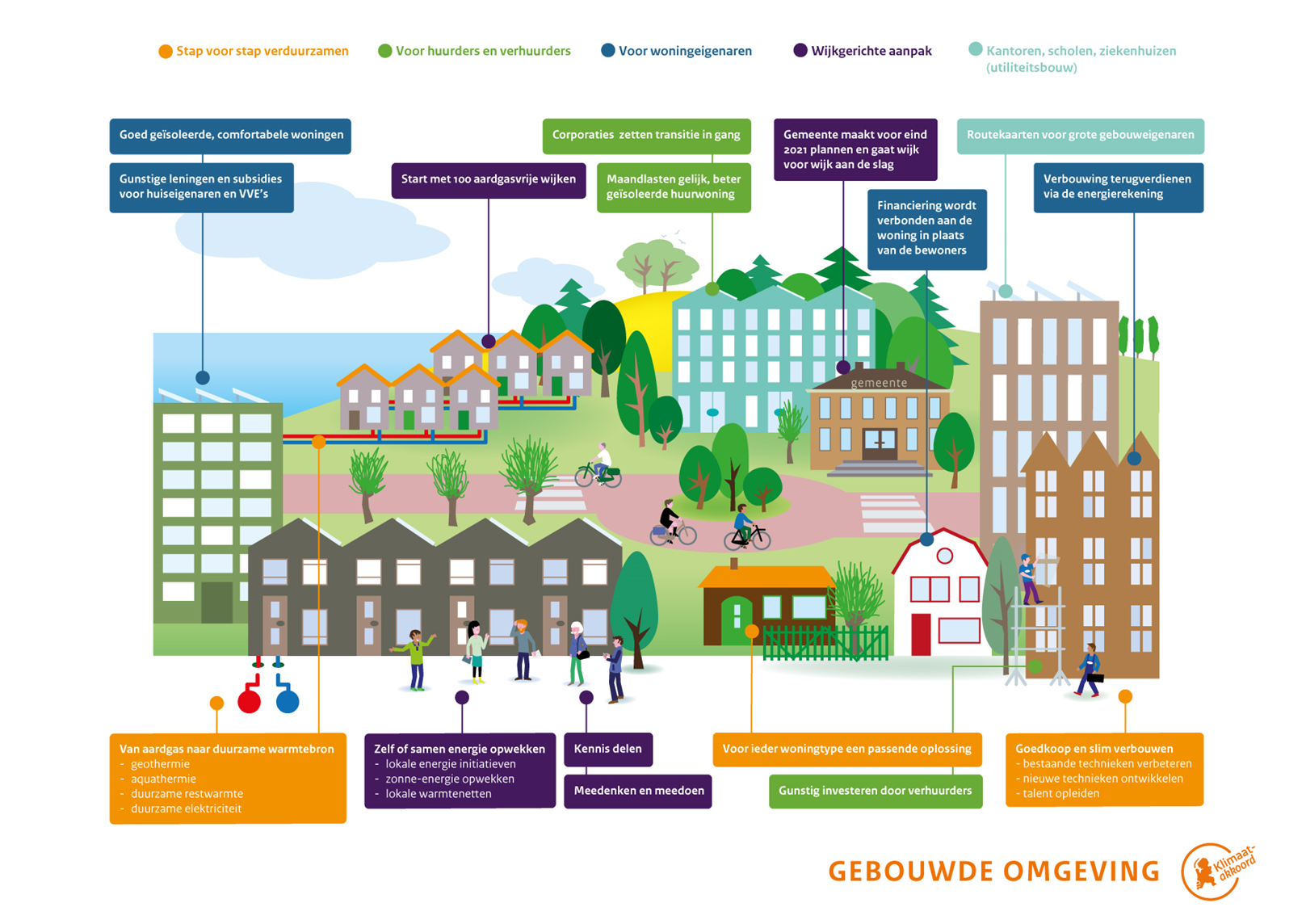 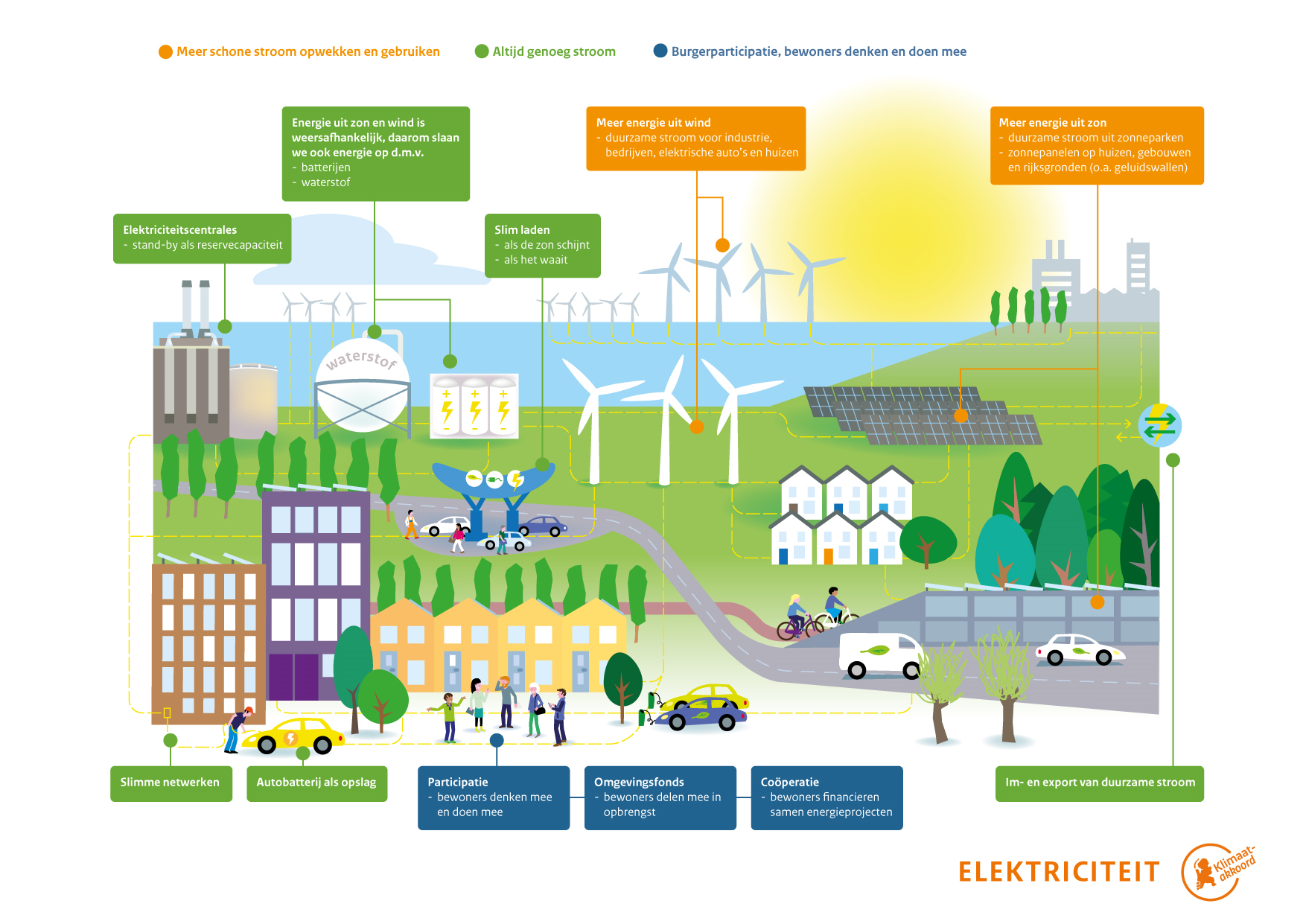 Aanpak: de basis
Gedragsverandering
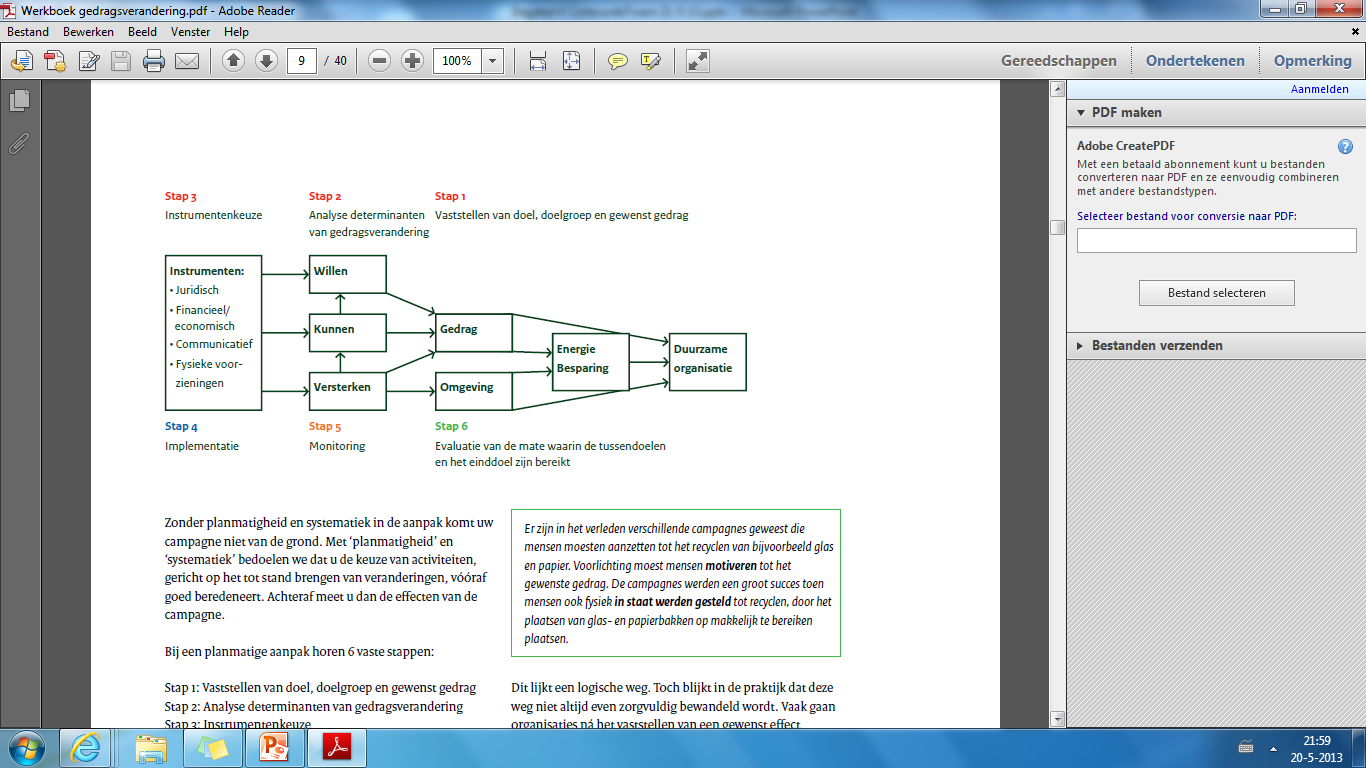 Motiverende factoren (WILLEN)
Kennis
Het kan zijn dat mensen niet bezig zijn met energiebesparend gedrag, omdat het ze ontbreekt aan kennis over de mogelijkheden. Of omdat ze niet over de juiste kennis beschikken. Door eenvoudige, korte boodschappen kunt u dergelijke misverstanden wegnemen.
Mythen en waarheden
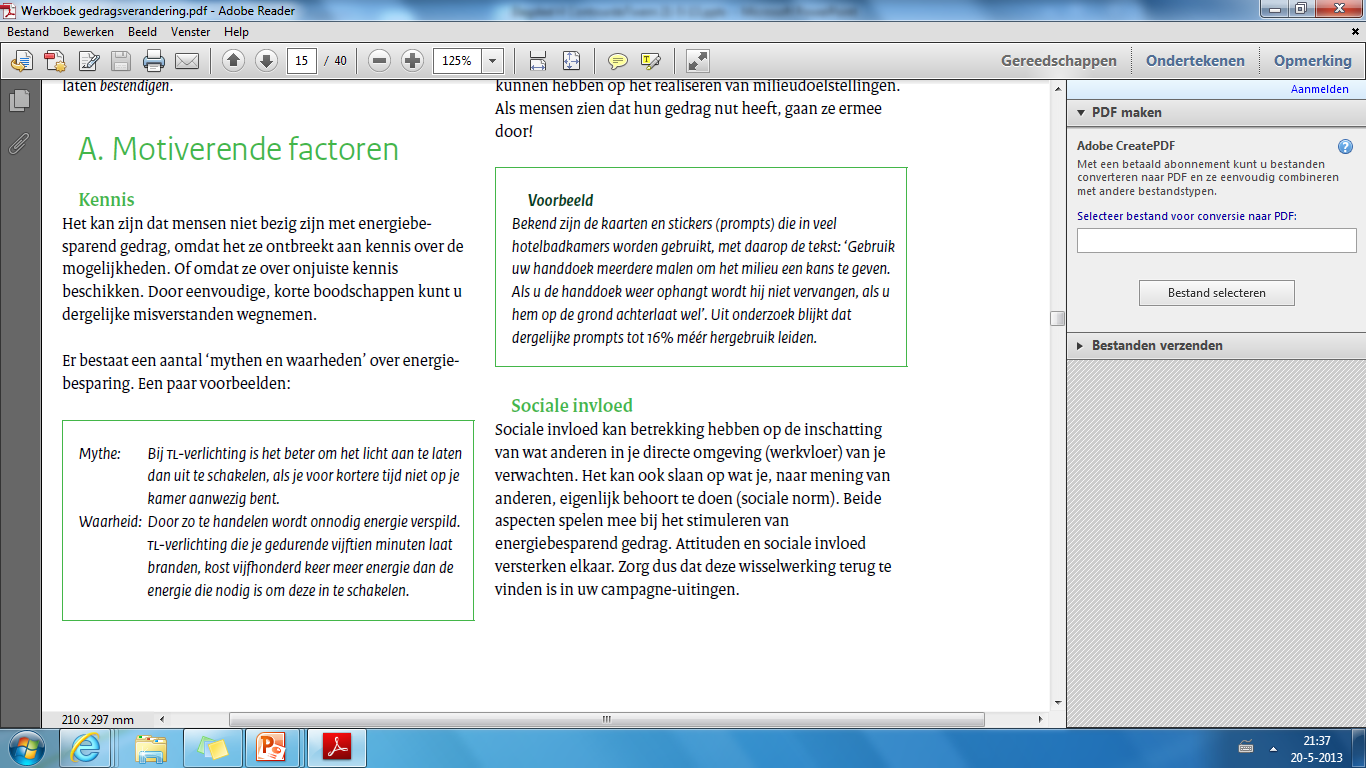 Mythen en waarheden
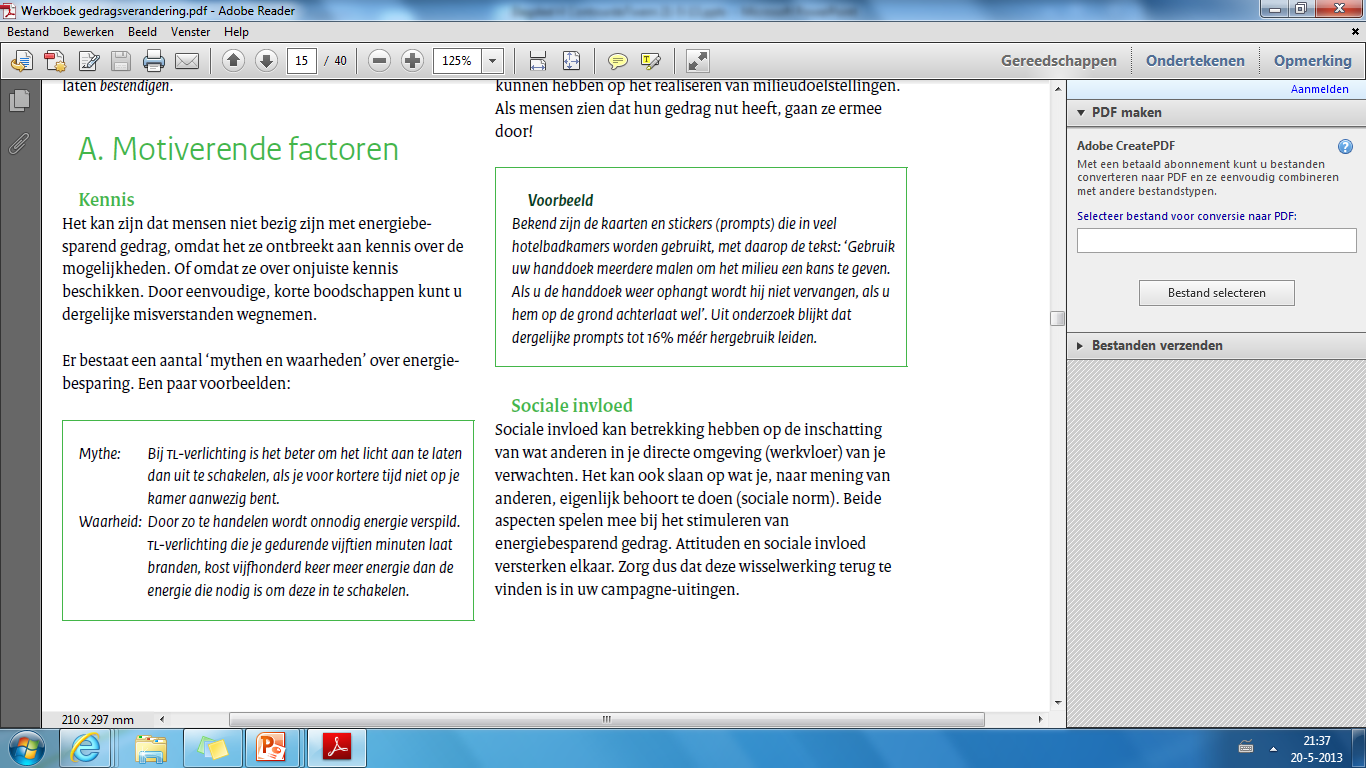 Mythen en waarheden
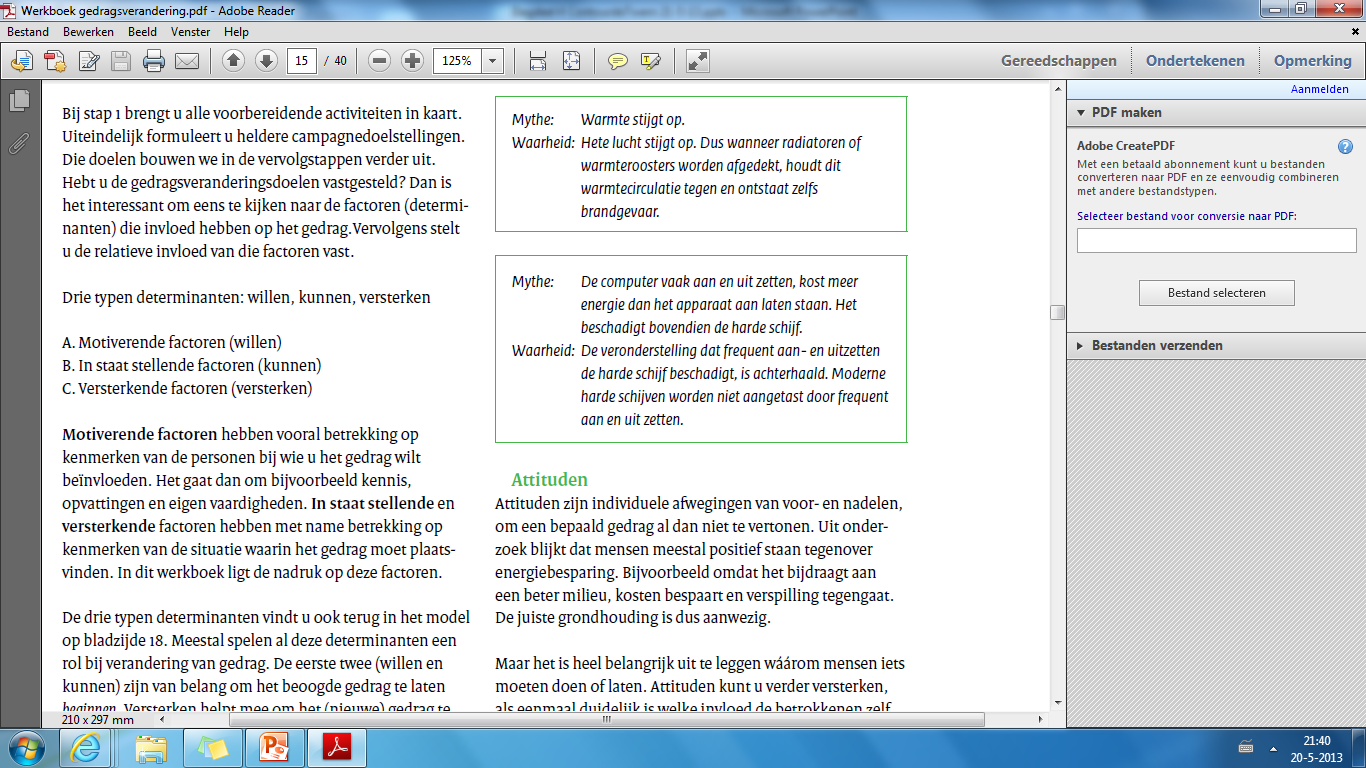 Mythen en waarheden
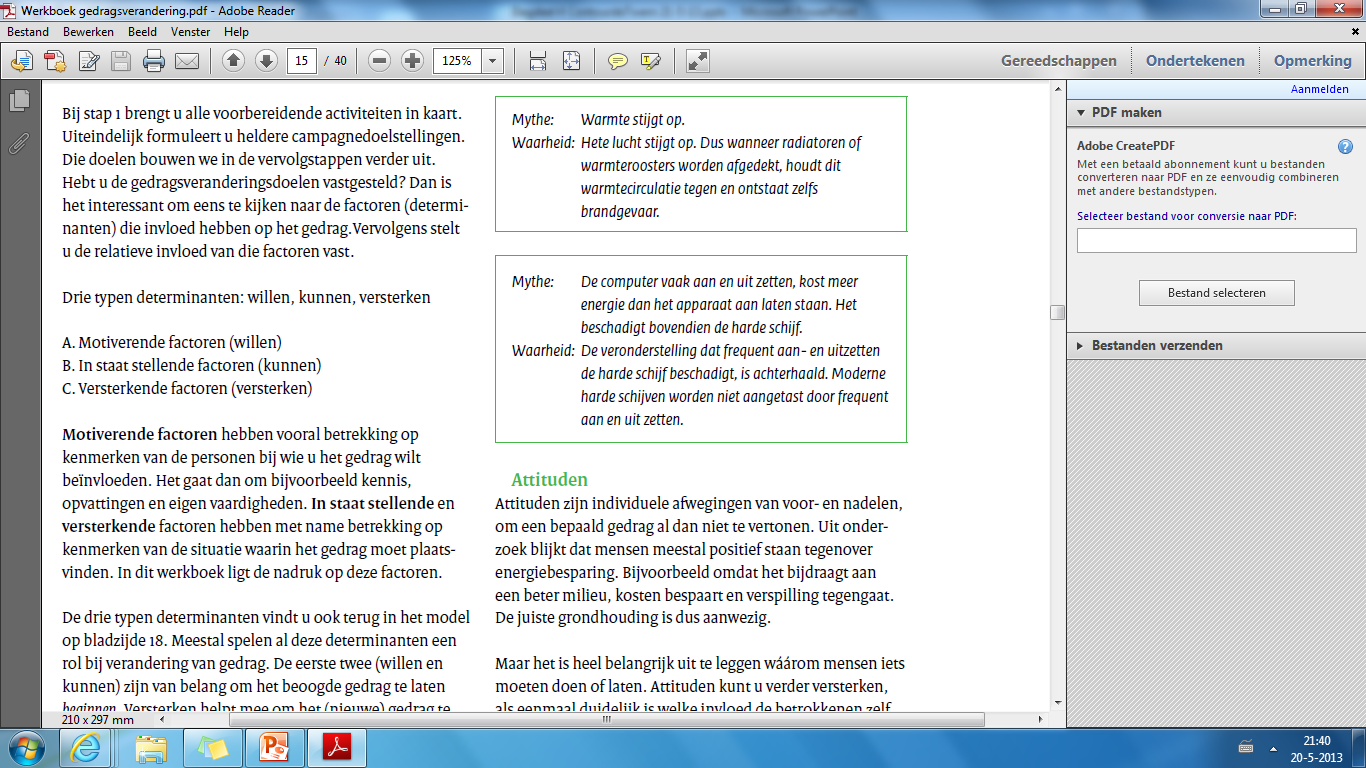 Motiverende factoren
Attituden
Attituden zijn individuele afwegingen van voor- en nadelen, om een bepaald gedrag te vertonen. Uit onderzoek blijkt dat mensen meestal positief staan tegenover energiebesparing. 

De juiste grondhouding is dus aanwezig.

Maar het is heel belangrijk uit te leggen wáárom mensen iets moeten doen of laten. Attituden kun je verder versterken, als eenmaal duidelijk is welke invloed de betrokkenen zelf kunnen hebben op het realiseren van milieudoelstellingen.
Motiverende factoren
Sociale invloed
Sociale invloed kan betrekking hebben op de inschatting van wat anderen in je directe omgeving (werkvloer) van je verwachten. Het kan ook slaan op wat je volgens anderen eigenlijk behoort te doen (sociale norm). Beide aspecten spelen mee bij het stimuleren van energiebesparend gedrag. 

Attituden en sociale invloed versterken elkaar.
Voorbeeld
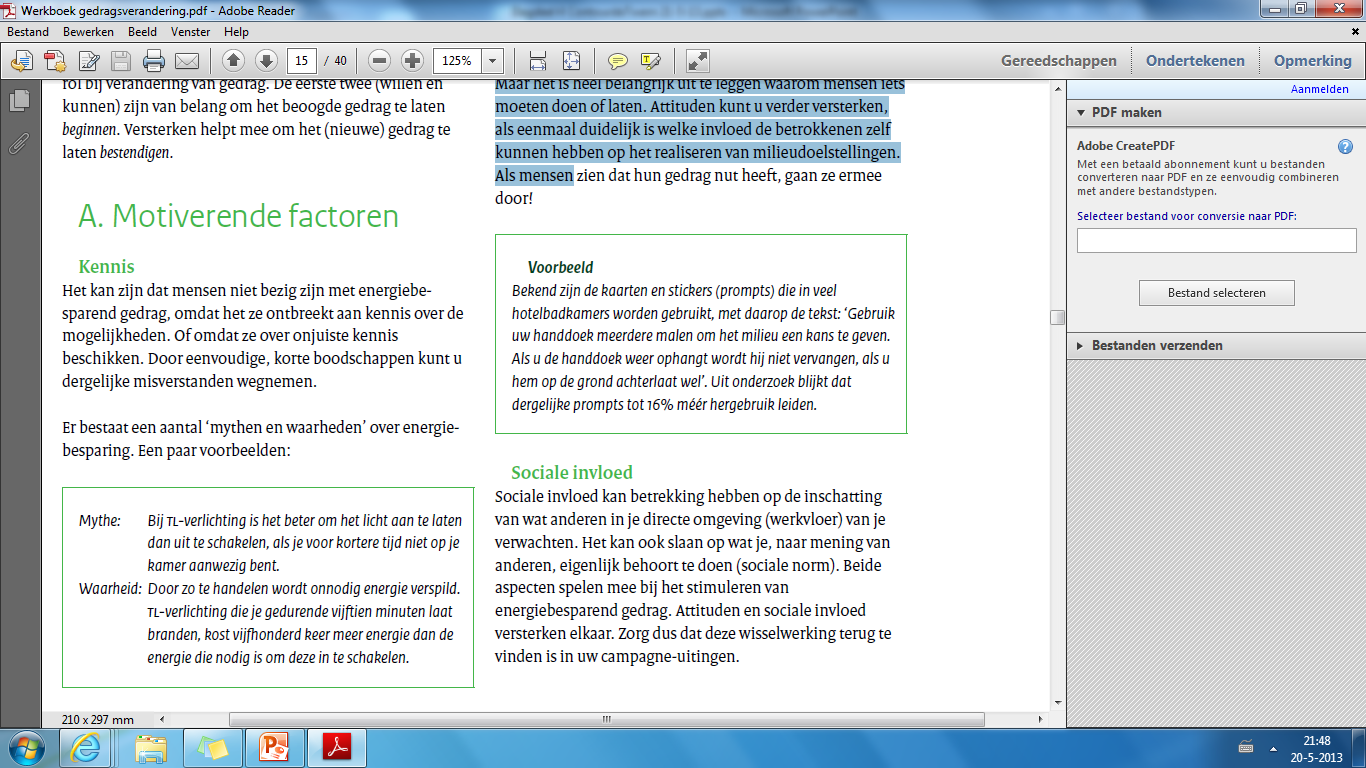 Voorbeeld
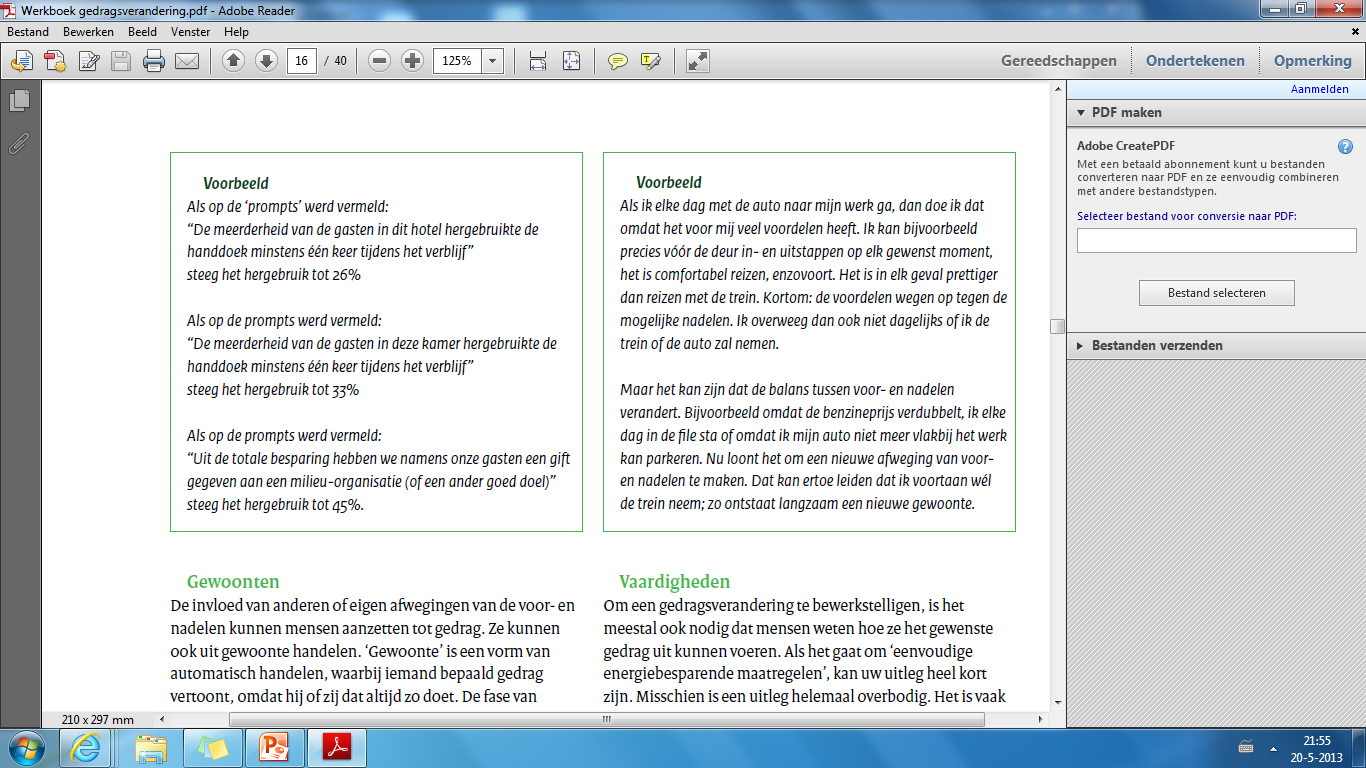 In staat stellende factoren (KUNNEN)
Bij in staat stellende factoren gaat het om randvoorwaarden die het mogelijk maken om het gewenste gedrag uit te voeren (bijvoorbeeld het organiseren van trainingen en cursussen), of die ongewenst gedrag juist onmogelijk maken (bijvoorbeeld door het stellen van regels of door technische voorzieningen)
Versterkende factoren (VERSTERKEN)
Versterkende factoren hebben betrekking op kenmerken in de omgeving die het gewenste gedrag bevorderen of bekrachtigen. Denk bijvoorbeeld aan het geven van ondersteuning door het management.
Plan van aanpak gedragverandering
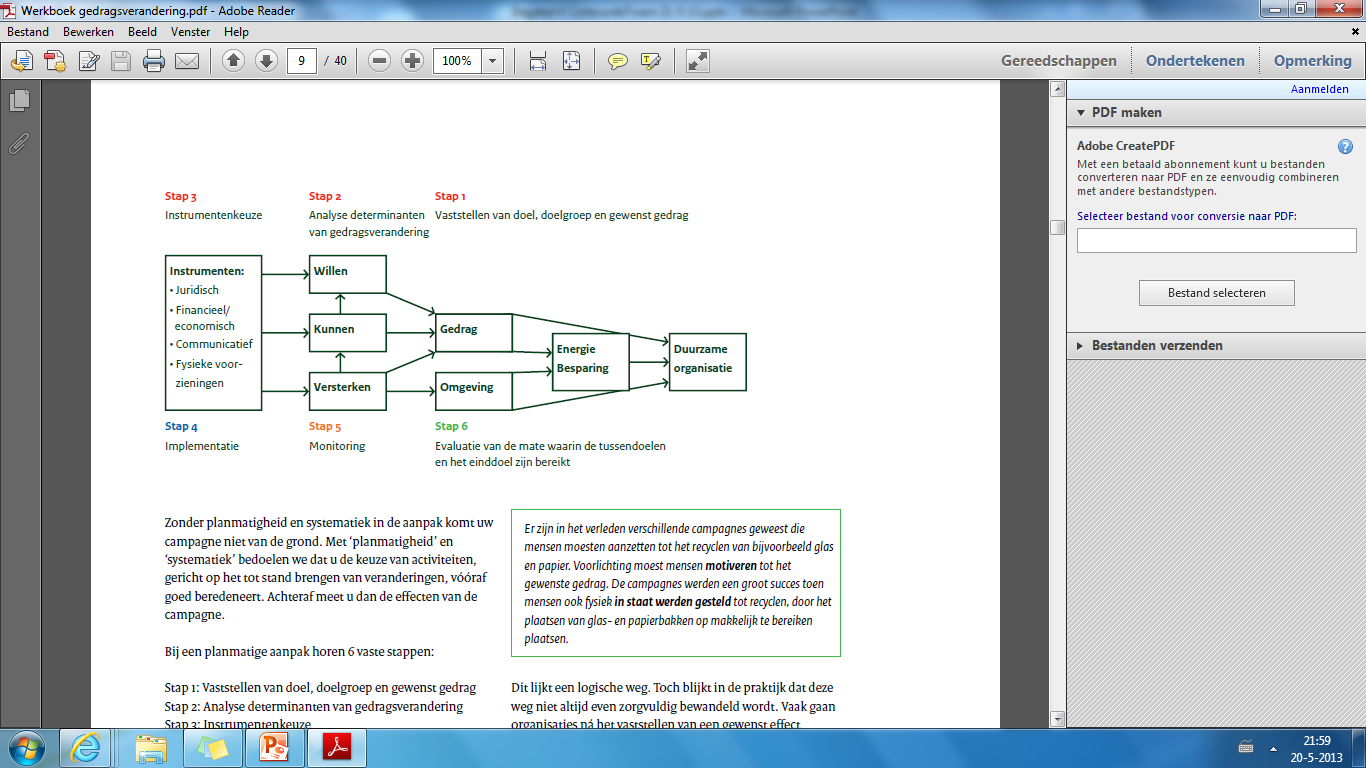 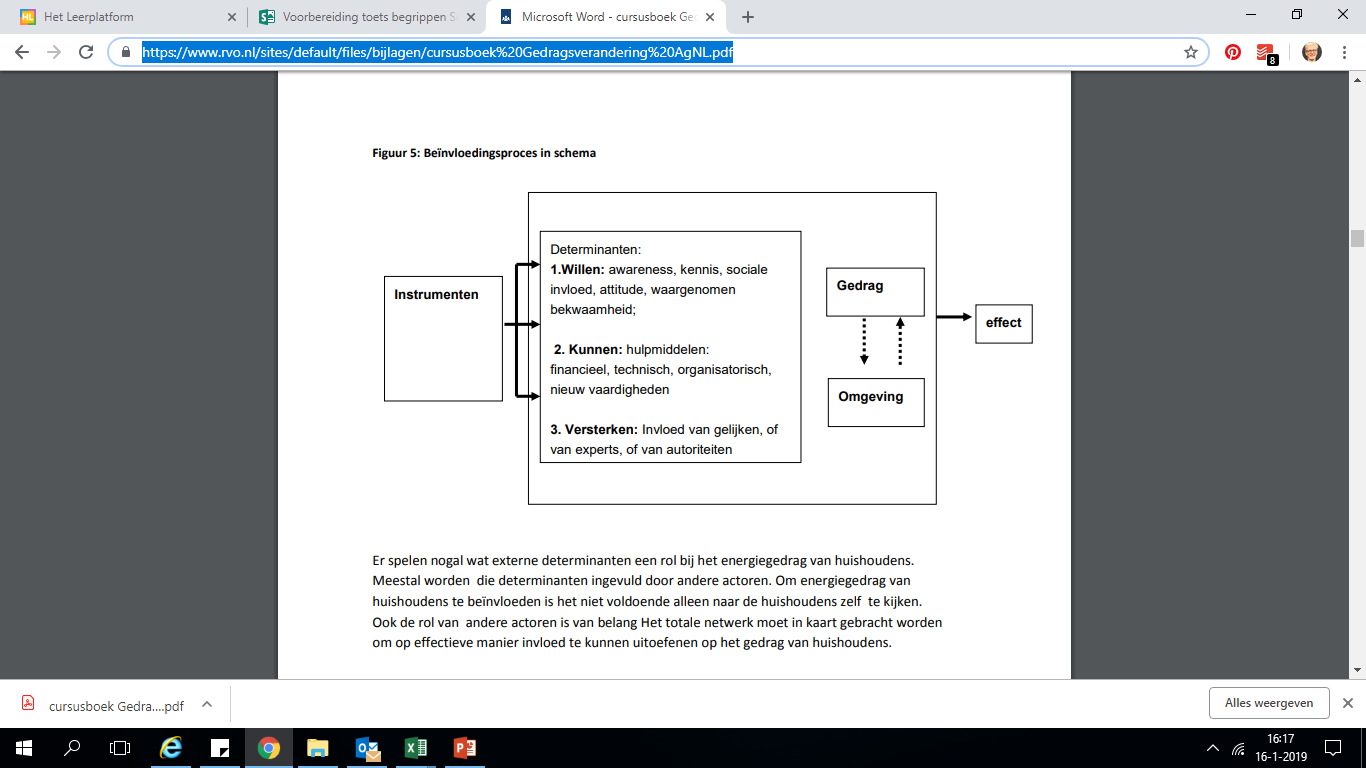 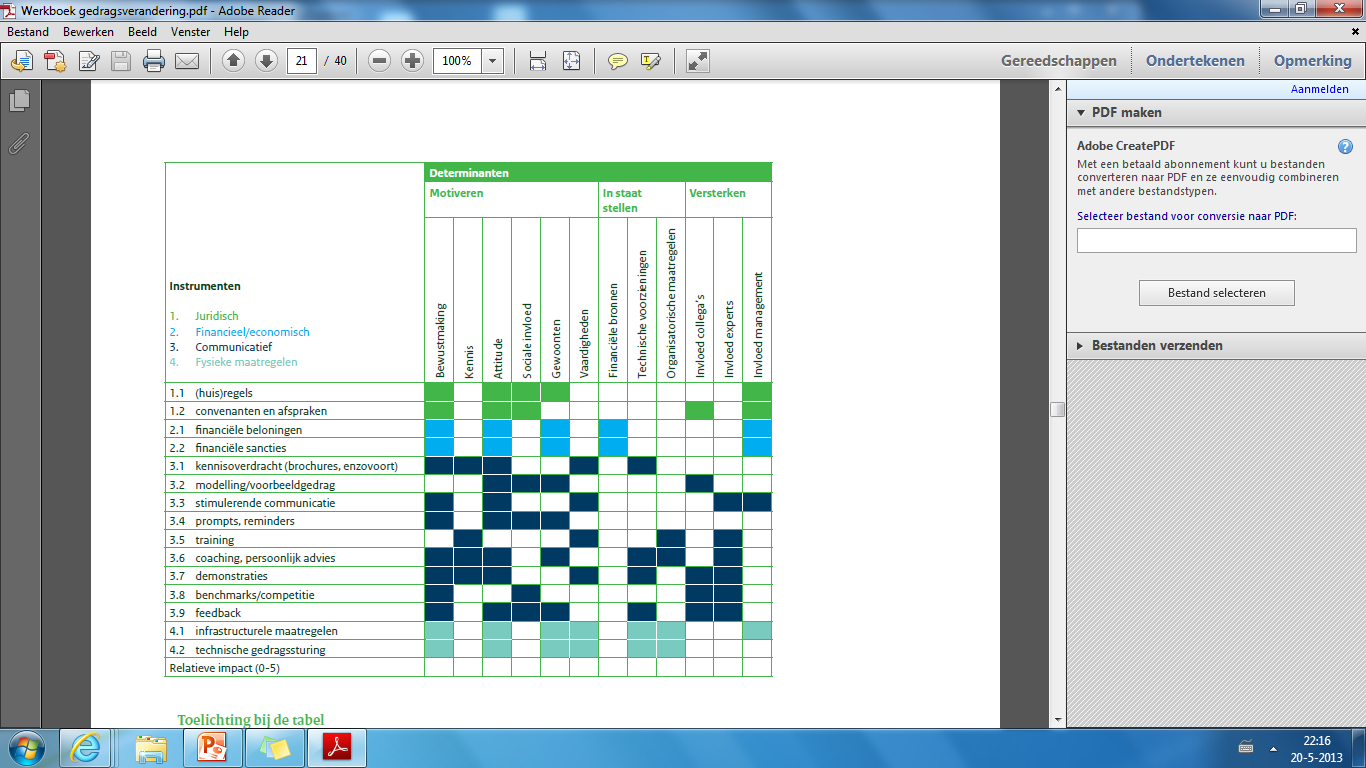 Instrumenten
Opdracht
Bedenk per determinant één concrete maatregel per type instrument die kan worden ingezet om een bijdrage te leveren aan het realiseren van de klimaattafel (Elektriciteit /Gebouwde omgeving)
(= 12 maatregelen)